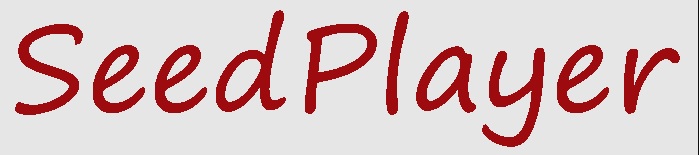 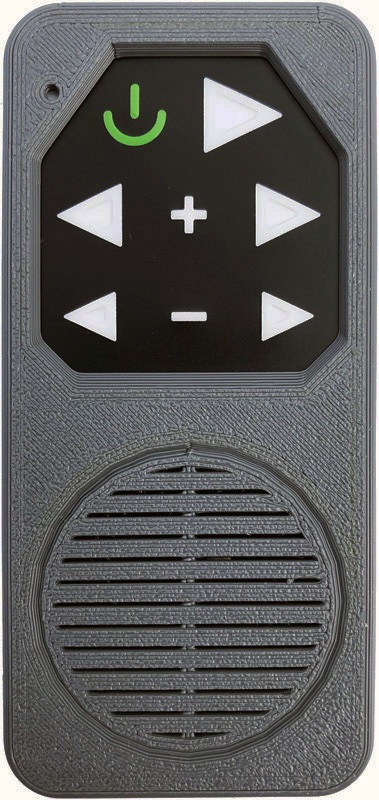 The Parable of the Sower & the Seed…
Matthew 13:3-9 










“He who has ears to hear, let him hear”
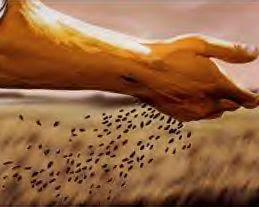 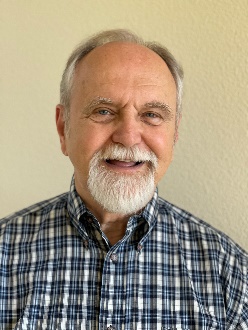 David Lind – Presenter
N.E.T. Event 
Tuesday, August 9, 2022
A Brief History
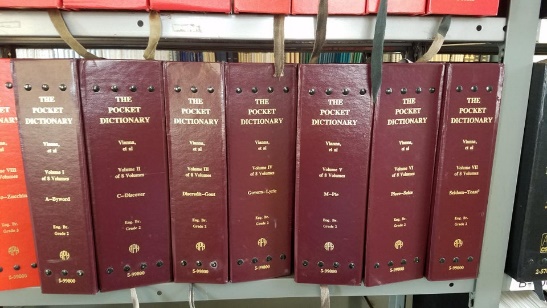 Created for the blind, by the son of a blind missionary who served in the Philippine Islands.






Globally, blind individuals make up more than 36 million people. Even with a Braille Bible, many blind individuals cannot read Braille, and many blind individuals (as well as an estimated ½ of sighted individuals) are oral learners.
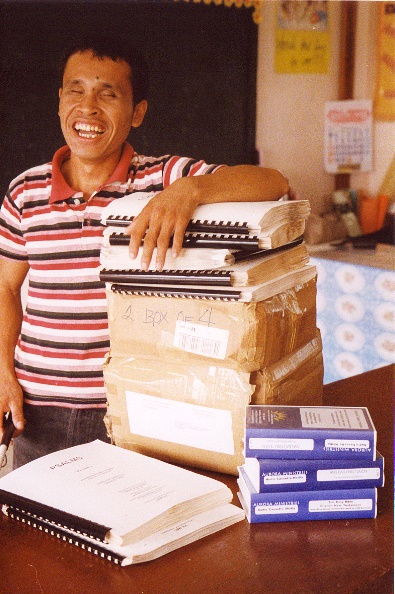 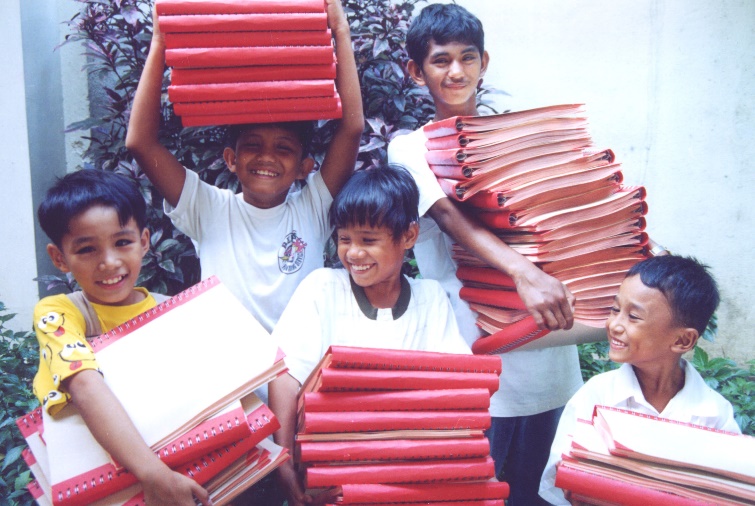 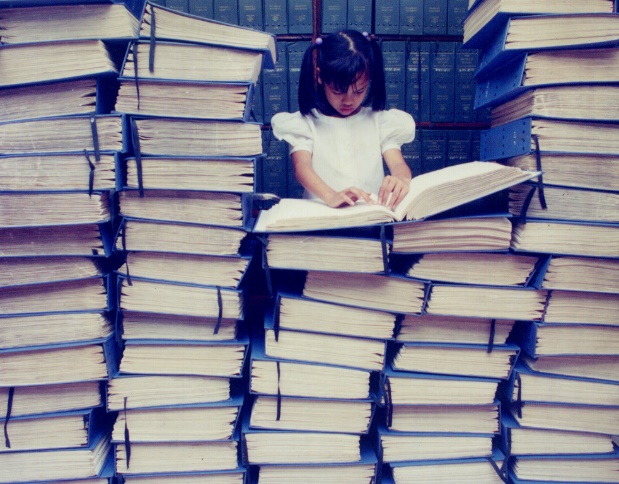 Solution: Solar-Powered Audio Bible
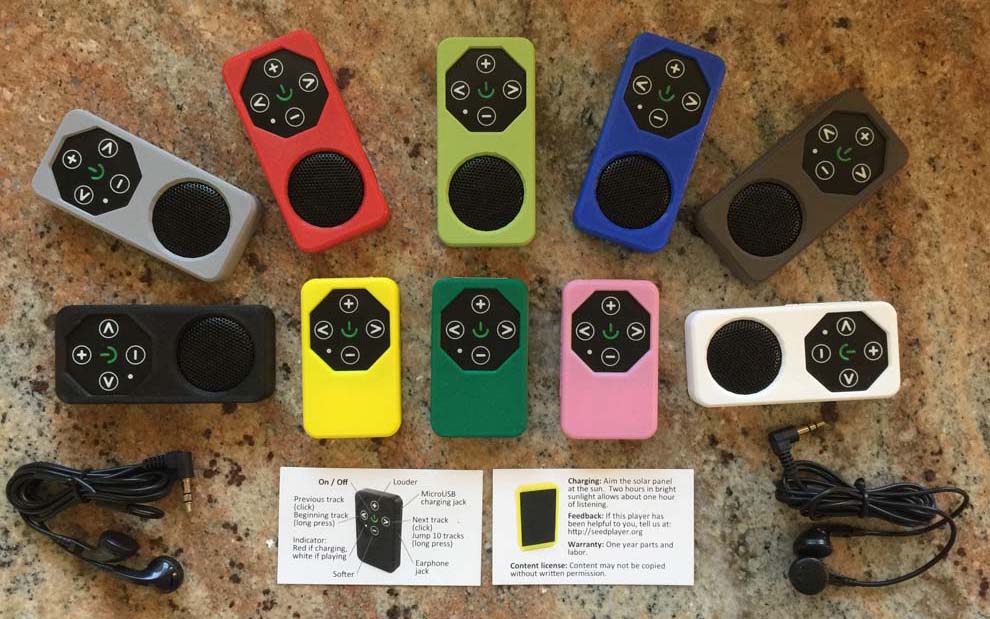 · Low cost (sub $10)
· Solar-powered
· 3D printed
· Multiple color choices
· Simple multilevel navigation
· MicroSD-based using MP3 audio files
· Potential franchising for in-country production
What it is; & What it doesn’t need…
It is a Solar-Powered Audio Bible - a standalone device that needs only sunlight and…
 does NOT require: 
Computers
Smart Phones
TV’s & DVD players
Internet or WiFi or Bluetooth
Electricity
Sight
Literacy
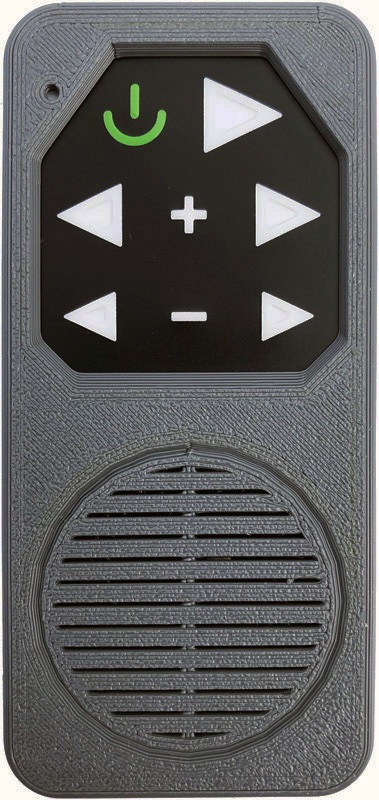 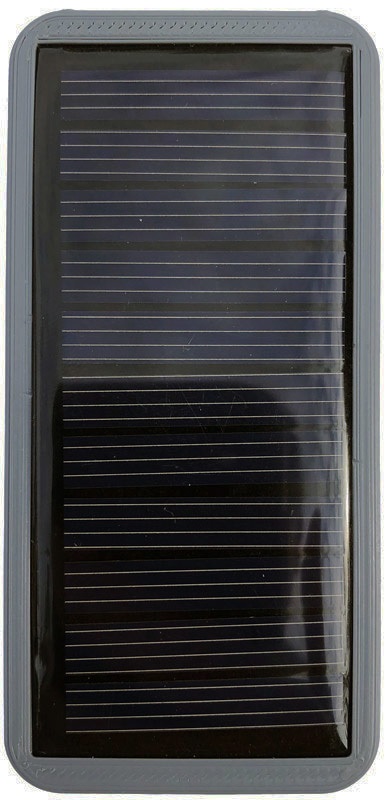 Multilevel Navigation
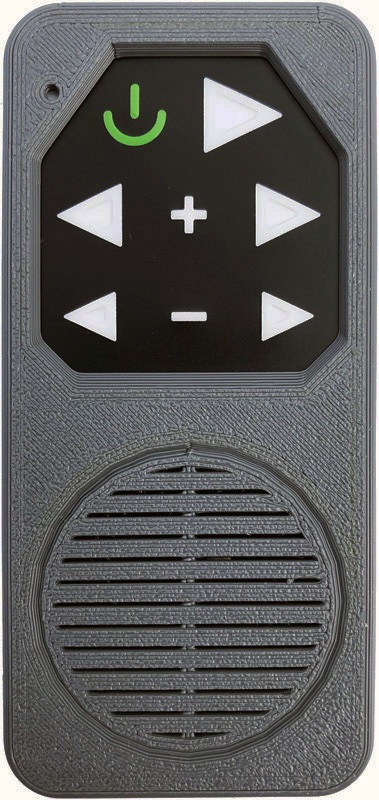 Each SeedPlayer is a “Bookcase” & within it are contained the following:
· Bookshelf // press = jump
	(NT, OT, Music, Sermons… )
· Book // press = jump (long press = jump 10)
	(Matthew, Mark, Luke, John… )
· Chapters // press = jump (long press = jump 10)
	(1, 2, 3, … ) 
· Verses // long press plus “+” = fast forward three minutes
	    long press minus “-” = rewind one minute
	[ normal 1 second press = volume louder or softer ]
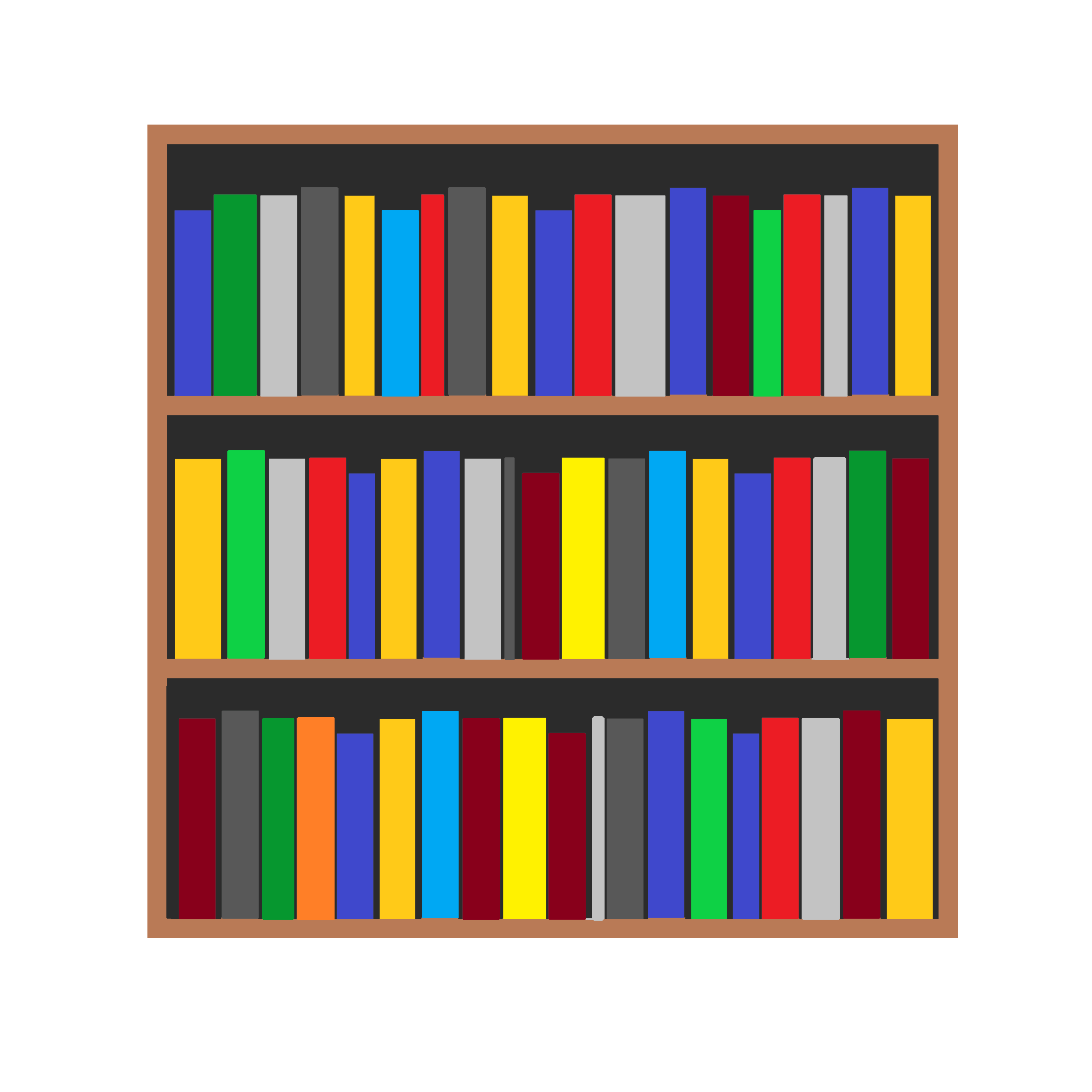 Ministries Served
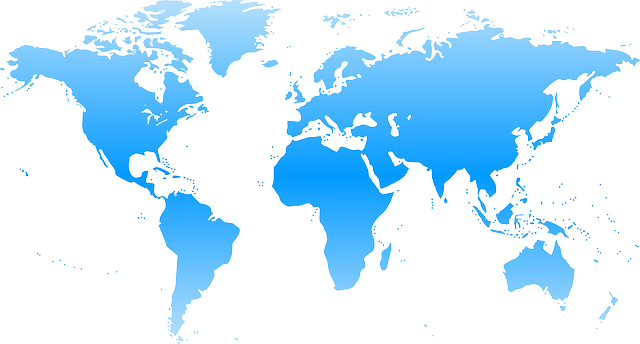 · Remote areas
     · Homeless
          · Prisoners
               · Children
                    · Elderly
                         · Blind
                              · Street evangelism
                                   · Women’s shelters
                                        · Soldiers & other military
                                             · Vacation Bible School
                                                  · Others...
Content
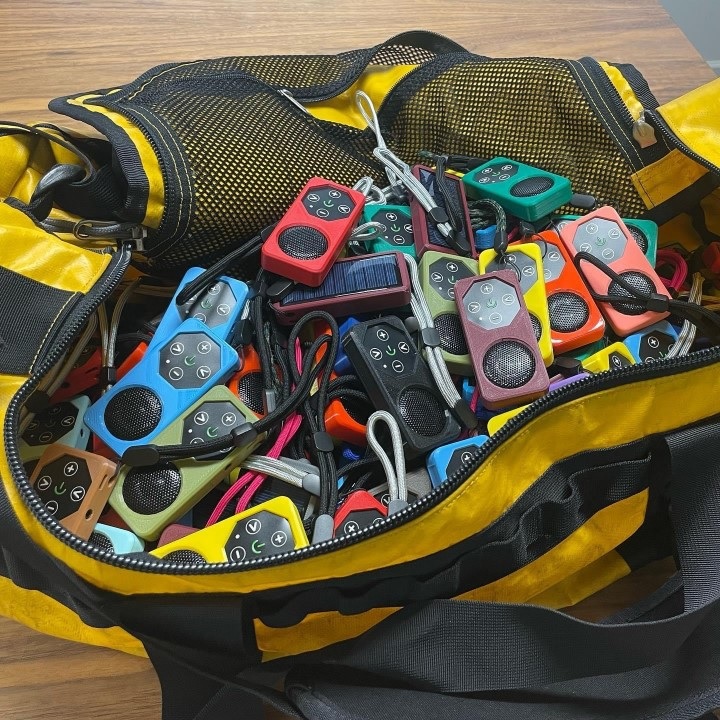 · Bibles & Testaments
· Outreach Materials
· Testimonies
· Teaching / Training
· Discipleship Training
· Worship Music
· Seminars & Conferences
Engage with us…
· Introduce SeedPlayer to others
· Assist with regional production — start a franchise in India, Uganda, Nigeria, Ethiopia or anywhere that you minister
· Sponsor distribution projects, like DVBS, Missions Trips, etc.
· Help secure additional audio Biblical content
· Help develop a clear shell for SeedPlayer for prison ministries
· Volunteer — what are your skills or passions?
· Give time &/or resources as God blesses you
Getting the Gospel of Jesus Christ out
Far and Wide … and Fast!
Questions?   Start a Project?      Who to contact…
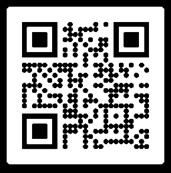 Need more info? Please contact 
        www.SeedPlayer.org



David Lind in Portland, OR 
703-408-5910
David@SeedPlayer.org
& / or
Joel Lown in Knoxville, TN
865-403-9006
Joel@SeedPlayer.org